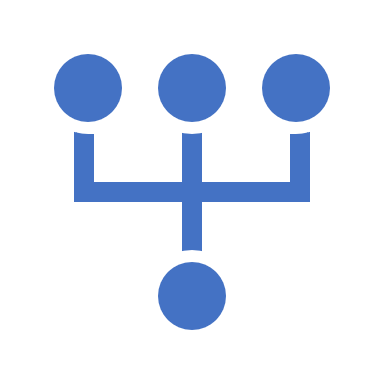 UNIT – 3
BALANCE OF PAYMENTS
3.1 MEANING AND COMPONENTS IN THE BALANCE OF PAYMENT
What is the Meaning of Balance of Payments (BOP)?

The balance of payments (BOP) is a statement of all transactions made between entities in one country and the rest of the world over a defined period of time, such as a quarter or a year. The balance of payments consists of three components: the current account, the capital account and the financial account. The current account reflects a country's net income, while the capital account reflects the net change in ownership of national assets.
3.1 MEANING AND COMPONENTS IN THE BALANCE OF PAYMENT
When the demand and supply of any foreign currency in a country in a given time period is equal, it is termed as Equilibrium position' in the balance of payment. While a disequilibrium means that the condition is either deficit or surplus.

 The Equilibrium and Disequilibrium in the Balance of Payments! 
	Before we analyse the causes of disequilibrium in the balance of payments, we would like to explain what is meant by equilibrium in the balance of payments. When we add up all the demand for foreign, currency and all the sources from which it comes, these two amounts are necessarily equal and thus the overall account of the balance of payments necessarily balance or must always be in equilibrium.
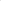 3.1 MEANING AND COMPONENTS IN THE BALANCE OF PAYMENT
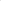 What then do we mean by when we say that the balance of payments of a country is 'in equilibrium or disequilibrium' As a matter of fact, when we speak of equilibrium or disequilibrium in the balance of payments we refer to the balance on those parts of the account which do not include the accommodating items such as borrowing from the IMF, use of SDRs, drawing from the reserves of foreign currencies held by the Central Bank, etc.
3.1 MEANING AND COMPONENTS IN THE BALANCE OF PAYMENT
When excluding these accommodating items there is neither deficit nor surplus in the overall balance of payments, it is said to be in equilibrium. When in this sense, there is either deficit or surplus, the balance of payments is said to be in disequilibrium. The deficit in balance of payments can be financed by drawings from the IMF, use of SDRs, drawings from the reserves of foreign and loan and aid received from abroad. For currencies example in 200102, we added to our foreign exchange reserves to the tune of 11757 million US dollars.
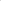 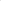 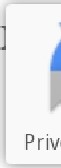 3.1 MEANING AND COMPONENTS IN THE BALANCE OF PAYMENT
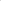 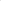 However for previous several years India's balance of payment on current account was in deficit. To finance the deficits India borrowed from IMF or from other countries o even resorted to commercial borrowing from abroad. But India's balance of payments for the year 2001-02 was favourable.
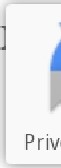 3.1 MEANING AND COMPONENTS IN THE BALANCE OF PAYMENT
Basic Balance of Payments, Autonomous Items and Accommodating Items:

However, a more important and popular concept of balance of payments equilibrium has been of basic balance. The concept of basic balance is based upon the idea of autonomous items in the balance of payments. The autonomous items in the balance of payments are those items which cannot be influenced or changed so easily or quickly by the Government and they are determined by some long-term factors.
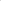 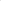 3.1 MEANING AND COMPONENTS IN THE BALANCE OF PAYMENT
In this concept of basic balance, besides the items in the current account, the long term capital movements both on private or Government account contained in the capital- account balance of payments are regarded as autonomous. On the other hand, in the capital account short-term capital movements such as borrowing from IMF or Central Banks of other countries, drawings from SDR, change in foreign exchange reserves are transitory and of accommodating nature and are therefore excluded from the concept of basic balance or of equilibrium.
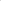 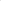 3.1 MEANING AND COMPONENTS IN THE BALANCE OF PAYMENT
The concept of balance of payments in the sense of basic balance can be represented by the following equation:

(X-M) + LTC = O

	Where X stands for exports including invisible items.
M stands for imports including É invisible items. LTC stands for long-term capital movements. If  (X- M) is positive (i.e., X > M). then for balance of payments to be in equilibrium, LTC will be negative and equal to (XM). This implies that there will be net capital outflow. On the other hand, if M > X, then for the balance of payments to be in equilibrium LTC must be positive
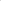 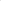 3.2 CAUSES AND MEASURES TO CORRECT BOP DISEQUILIBRIUM
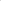 Causes and Measures of Disequilibrium!

Overall account of BOP is always in equilibrium. This balance or equilibrium is only in accounting sense because deficit or surplus is restored with the help of capital account. In fact, when we talk of disequilibrium, it refers to current account of balance of payment. If autonomous receipts are less than autonomous payments, the balance of payment is in deficit reflecting disequilibrium in balance of payment.
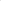 3.2 CAUSES AND MEASURES TO CORRECT BOP DISEQUILIBRIUM
Causes of disequilibrium in BOP:

There are several factors which cause disequilibrium in the BOP indicating either surplus or deficit. Such causes for disequilibrium in BOP are listed below:

Economic Factors
Political Factors
Social Factors
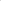 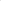 3.2 CAUSES AND MEASURES TO CORRECT BOP DISEQUILIBRIUM
2. Measures to correct disequilibrium in BOP:

Following remedial measures are recommended:

Export promotion
Import
Reducing inflation
Exchange control
Devaluation of domestic currency
Devaluation of domestic currency
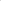 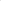 What Was the Bretton Woods Agreement and System?

	The Bretton Woods Agreement was negotiated in July 1944 by delegates from 44 countries at the United Nations Monetary and Financial Conference held in Bretton Woods, New Hampshire. Thus, the name "Bretton Woods“. Under the Bretton Woods System, gold was the basis for the U.S. dollar and other currencies were pegged to the U.S. dollar's value. The Bretton Woods System effectively came to an end in the early 1970s when President Richard M. Nixon announced that the U.S. would no longer exchange gold for U.S. currency.
3.3 PROCESS OF ADJUSTMENT UNDER GOLD STANDARD AND FIXED EXCHANGE RATE
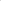 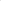 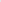 3.3 PROCESS OF ADJUSTMENT UNDER GOLD STANDARD AND FIXED EXCHANGE RATE
This could be the exchange rate which was the US gold export point or upper specie point. No US importer would pay more than $ 6.03 to obtain E 1 because he could buy $ 6 worth of gold from the US treasury and ship it to Britain at a cost of 3 cents per ounce. This tends to bring about a new equilibrium at PI and a new exchange rate at OEI whereby the deficit in the balance of payments is eliminated. The demand for foreign exchange equals the supply of foreign exchange at OQI and the balance of payments is in equilibrium. When exchange depreciation takes place, foreign prices are translated into domestic prices. Suppose the dollar depreciates in relation to the pound.
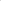 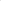 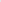 3.3 PROCESS OF ADJUSTMENT UNDER GOLD STANDARD AND FIXED EXCHANGE RATE
It means that the price of dollar falls in relation to the pound in the foreign exchange. What is important is low elasticities of demand and supply of foreign exchange.

Automatic Price Adjustment under Flexible Exchange
Rates (Price Effect):
	Under flexible (or floating) exchange rates, the disequilibrium in the balance of payments is automatically solved by the forces of demand and supply for foreign exchange. An exchange rate is the price of a currency which is determined, like any other commodity, by demand and supply.
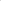 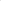 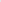 3.3 PROCESS OF ADJUSTMENT UNDER GOLD STANDARD AND FIXED EXCHANGE RATE
It means that the price of dollar falls in relation to the pound in the foreign exchange. What is important is low elasticities of demand and supply of foreign exchange.

Automatic Price Adjustment under Flexible Exchange
Rates (Price Effect):
	Under flexible (or floating) exchange rates, the disequilibrium in the balance of payments is automatically solved by the forces of demand and supply for foreign exchange. An exchange rate is the price of a currency which is determined, like any other commodity, by demand and supply.
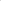 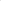 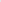 3.3 PROCESS OF ADJUSTMENT UNDER GOLD STANDARD AND FIXED EXCHANGE RATE
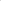 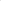 Assumptions:

There are two countries Britain and U.S.
Both are on flexible exchange rate system.
BOP disequilibrium is automatically adjusted by changes in exchange rates.
Prices are flexible in both the countries.
There is free trade between the two countries.
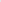 3.3 PROCESS OF ADJUSTMENT UNDER GOLD STANDARD AND FIXED EXCHANGE RATE
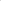 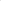 Explanation:
Given these assumptions, the adjustment process is explained in terms of Figure 1 where D is the U.S. demand curve of foreign exchange representing its demand for British imports, and S is the U.S. supply curve of foreign exchange representing its exports to Britain. At P the demand and supply of the U.S. foreign exchange is in equilibrium where the rate of exchange between U.S. dollar and British pound is OE.
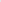 3.3 PROCESS OF ADJUSTMENT UNDER GOLD STANDARD AND FIXED EXCHANGE RATE
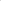 The rate at which the standard money of the country was convertible into gold was called the mint price of gold. This rate was called the mint parity or mint par of exchange because it was based on the mint price of gold. But the actual rate parity by the cost of shipping gold between the two countries of exchange c

It's Criticism:
	The practical use of flexible exchange rates is severely limited. Depreciation and appreciation lead to fall and rise in prices in the countries adopting them. They lead to severe depressions inflations respectively. Further, they create insecurity and uncertainty. below the mint
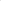 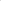 3.4 MERITS AND DEMERITS OF FIXED EXCHANGE RATE
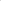 Merits of Fixed Exchange Rate System:

Exchange Rate Stability
Promotes Capital Movements
Prevents capital outflow
Prevents Speculation in foreign exchange market
Serves as an anchor against inflation
Promotes economic integration of the world
Promotes growth of internal money and capital markets



foreign exchange market:
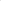 Demerits and Problems of Fixed Exchange Rate System:

	Fixed exchange rate had however a great flaw in that the countries with a large and persistent balance of payments deficits were losing gold and other foreign assets. This could not go on forever as evidently stock of gold and foreign currencies would have run out. That is why the USA abandoned Bretton Woods System which represented fixed exchange rate system. The other countries facing problem of balance of payment deficit found their international reserves dwindling which forced them to devalue their currency. The devaluation has an inflationary potential.
3.4 MERITS AND DEMERITS OF FIXED EXCHANGE RATE
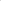 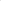